Asynchronous Byzantine Agreement in Incomplete Networks
Ye Wang and Roger Wattenhofer
ETH Zurich
Send Message from Zurich to New York…
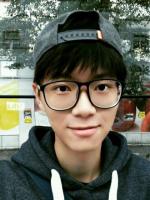 Ye@Zurich
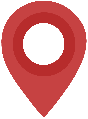 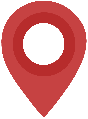 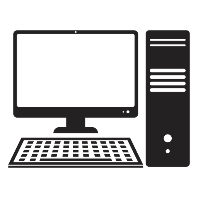 AFT@New York
Send Message from Zurich to New York…
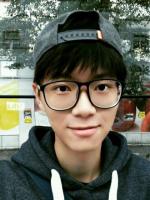 Basel
Paris
Ye@Zurich
London
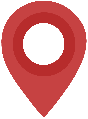 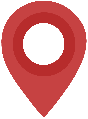 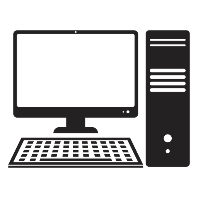 AFT@New York
Incomplete Network
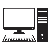 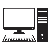 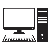 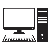 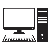 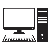 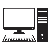 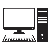 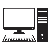 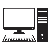 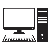 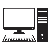 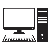 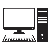 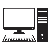 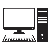 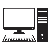 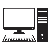 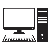 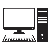 Incomplete Network
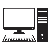 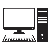 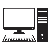 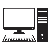 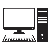 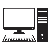 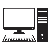 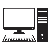 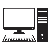 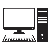 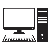 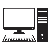 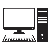 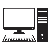 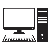 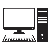 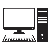 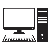 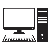 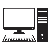 Byzantine Agreement in Incomplete Networks
Byzantine Agreement in Incomplete Networks
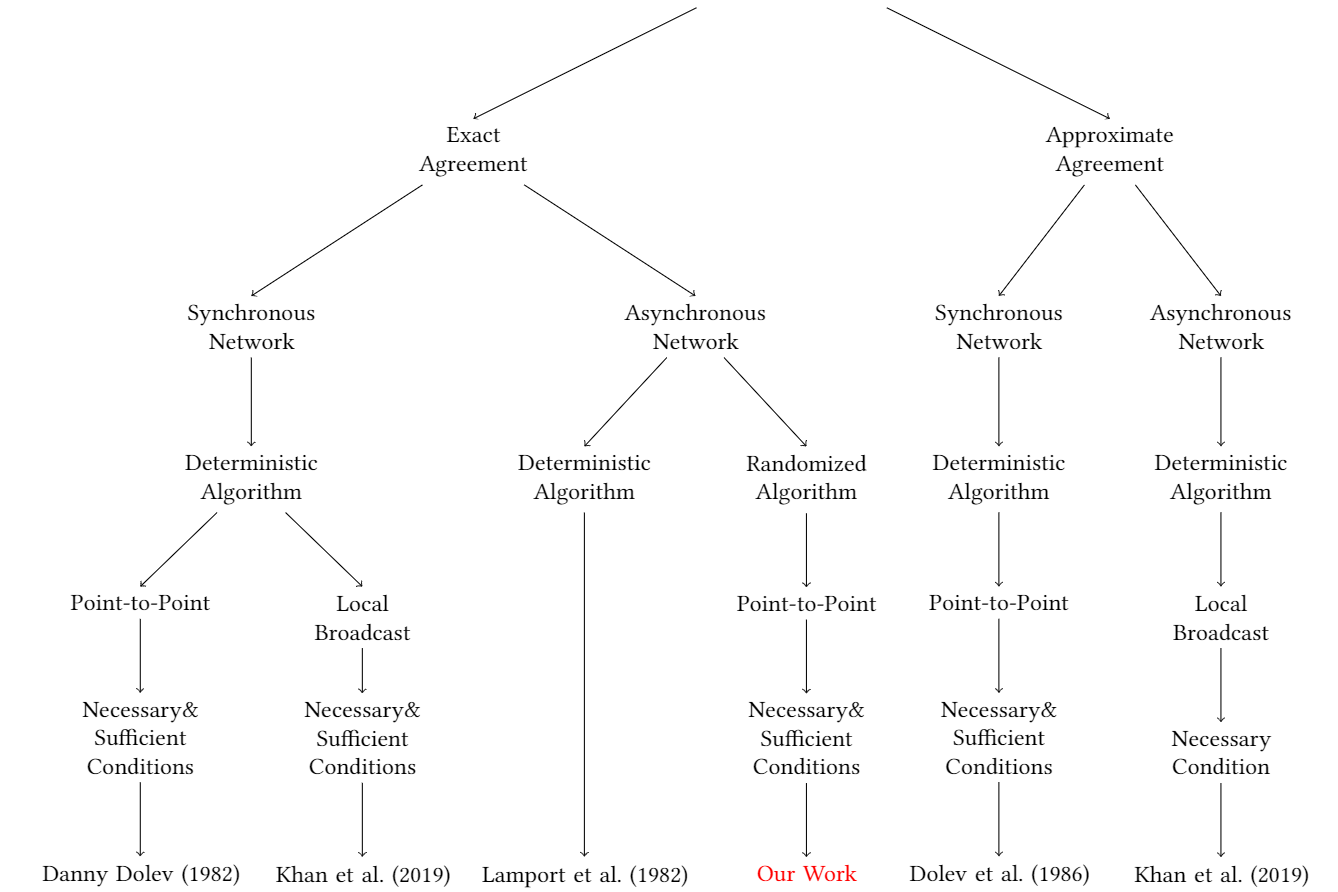 Byzantine Agreement in Incomplete Networks
Byzantine Agreement in Incomplete Networks
Byzantine Agreement in Incomplete Networks
Byzantine Agreement in Incomplete Networks
Byzantine Agreement in Incomplete Networks
Asynchronous Byzantine Agreement in Incomplete Networks
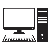 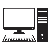 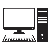 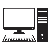 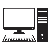 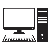 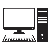 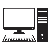 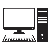 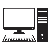 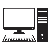 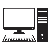 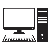 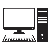 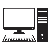 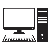 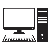 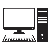 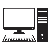 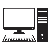 Asynchronous Byzantine Agreement in Incomplete Networks
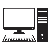 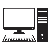 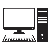 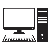 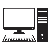 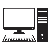 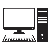 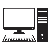 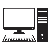 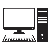 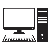 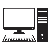 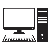 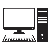 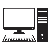 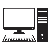 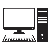 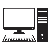 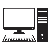 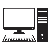 Hierarchy of the Algorithms
Hierarchy of the Algorithms
Sufficient Condition
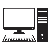 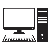 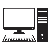 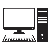 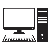 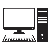 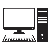 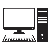 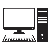 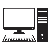 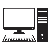 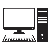 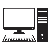 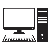 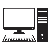 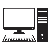 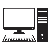 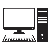 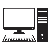 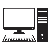 Sufficient Condition
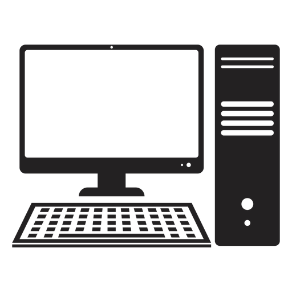 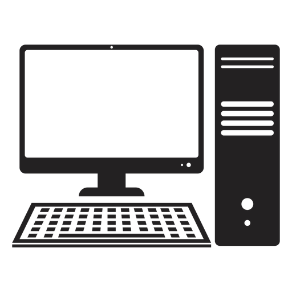 Sufficient Condition
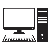 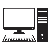 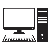 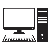 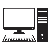 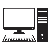 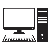 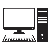 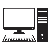 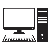 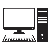 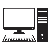 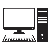 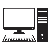 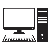 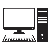 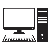 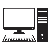 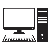 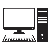 Asynchronous Byzantine Agreement in Incomplete Networks
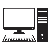 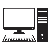 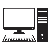 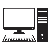 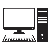 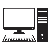 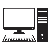 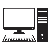 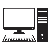 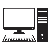 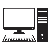 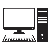 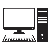 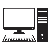 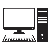 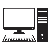 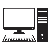 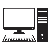 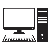 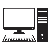 Necessary Condition
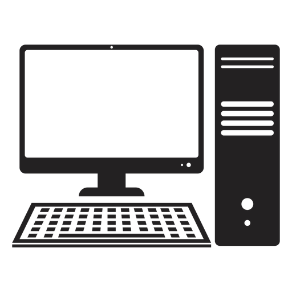 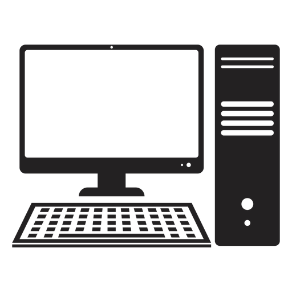 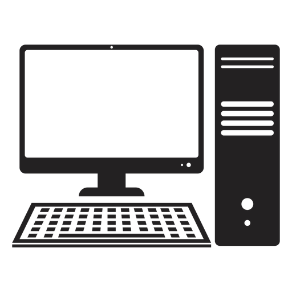 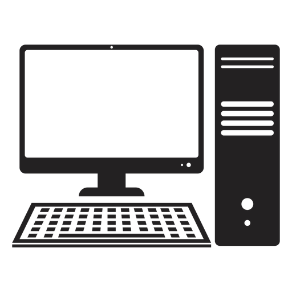 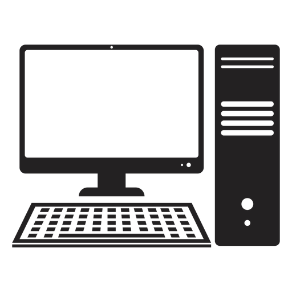 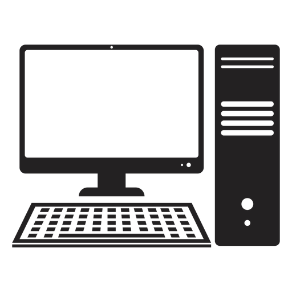 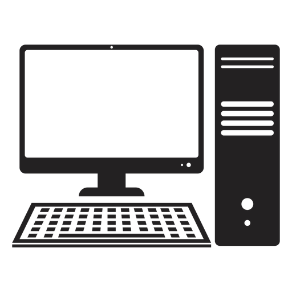 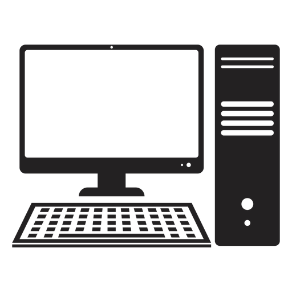 Necessary Condition
Necessary Condition
Necessary Condition
Necessary Condition
Necessary Condition
Byzantine Agreement in Incomplete Networks
Thanks!Questions & Comments?